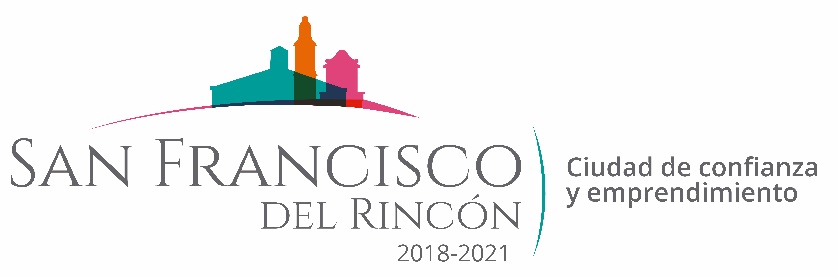 REPORTE MES DE ENERO
MAQUINARIA
RENIVELACION EN LA COMUNIDAD  DE  SILVA
FECHA TERMINO
CANTIDAD
UNIDAD
CONCEPTO
FECHA INICIO
M2
M2
16/01/2020
22/01/2020
3,500
9,950
CAMINO AL MOGOTE 
CAMINO SACA COSECHAS
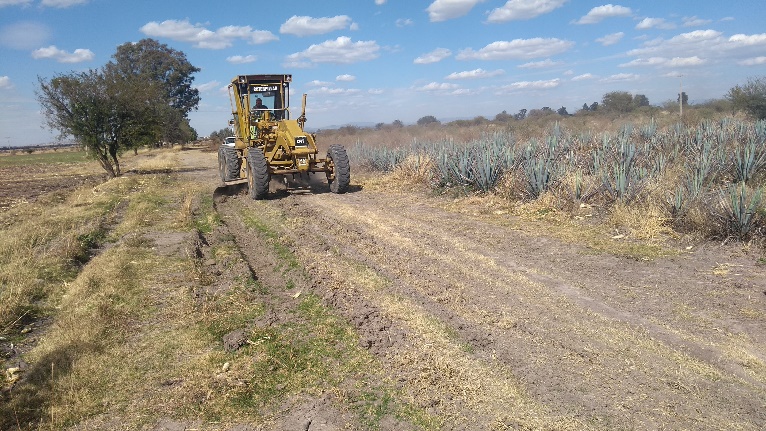 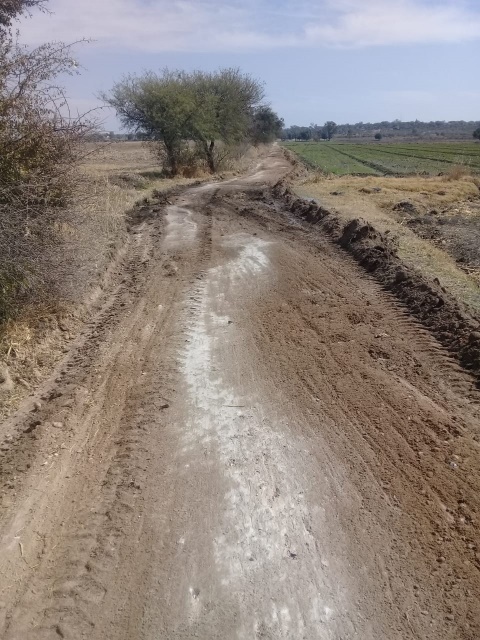 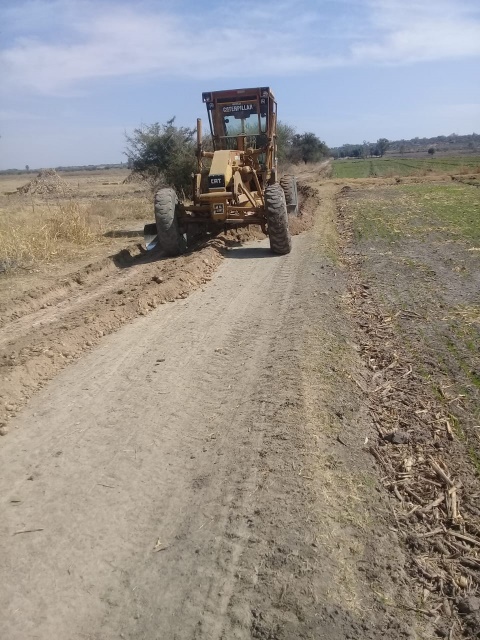 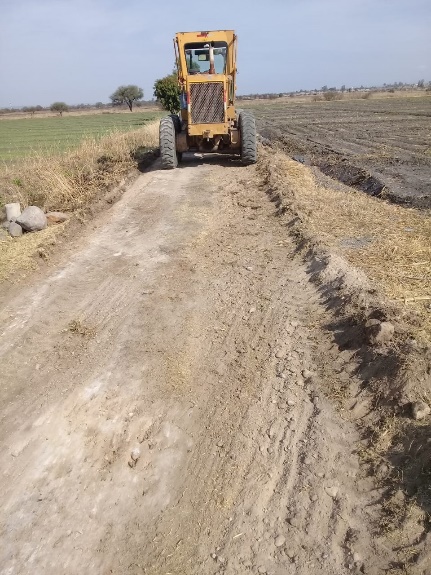 CAMINO SACA COSECHAS
CAMINO AL MOGOTE